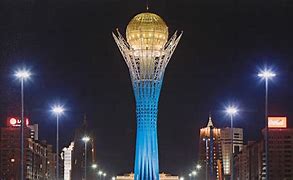 Отчет перед потребителямио деятельности за 1 полугодие 2021 года
АО «Астана – Региональная Электросетевая Компания»
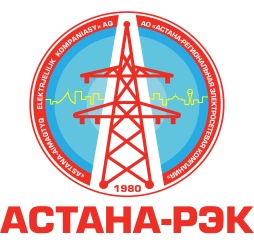 Предмет деятельности АО «Астана – Региональная Электросетевая Компания»
передача электрической энергии, эксплуатация электрических сетей и подстанций

эксплуатация и техническое обслуживание электротехнического хозяйства в составе подстанций, электросетей, распределительных устройств, релейной защиты и автоматики
2
Техническая характеристика
3
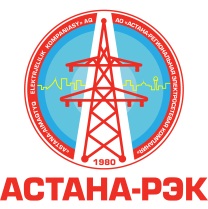 Инвестиционная программа АО «Астана-РЭК» за 1 полугодие 2021 года
4
Исполнение инвестиционной программы за 1 полугодие 2021 года
5
Раздел 1.
Реконструкция электросетей с разукрупнением (капитальный ремонт, приводящий к увеличению стоимости ОС)
тыс. тенге без НДС
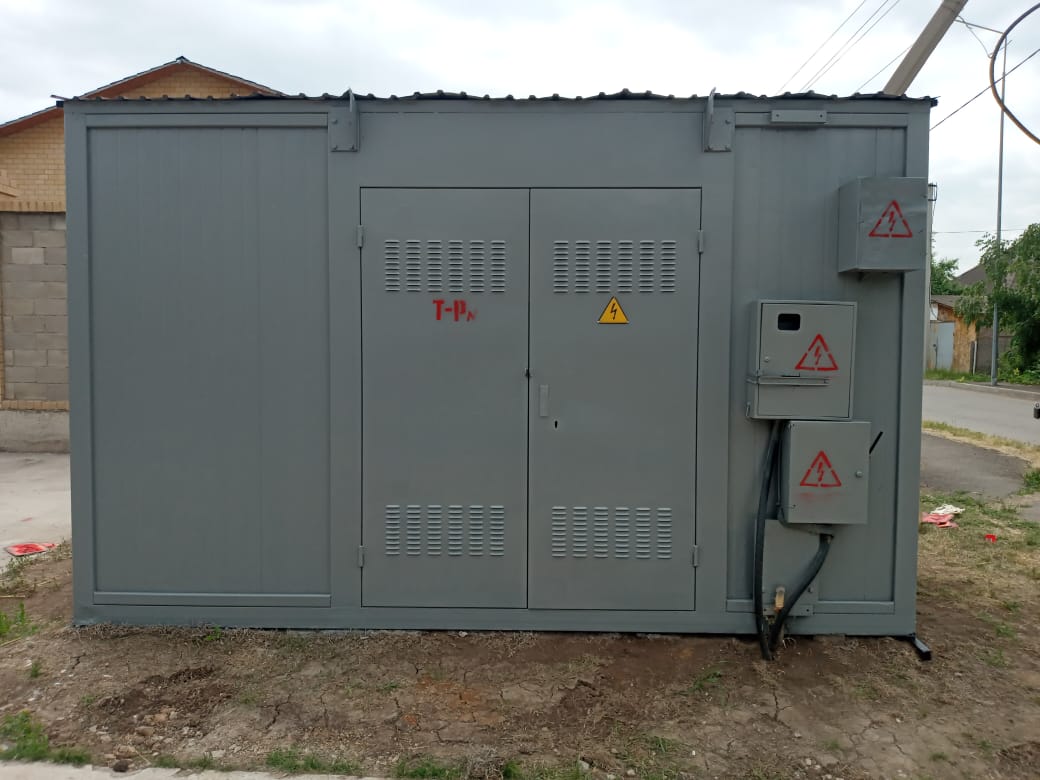 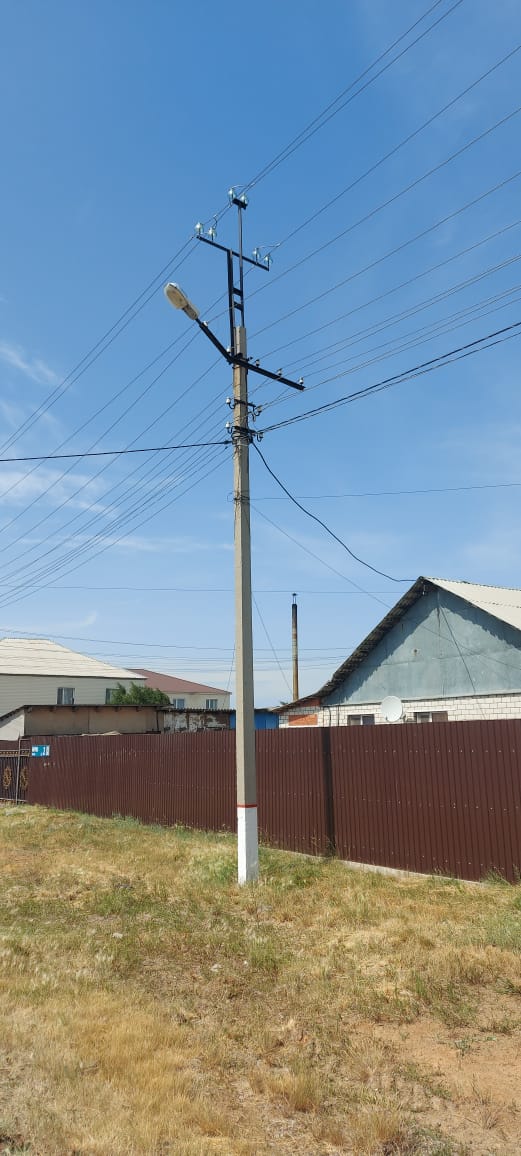 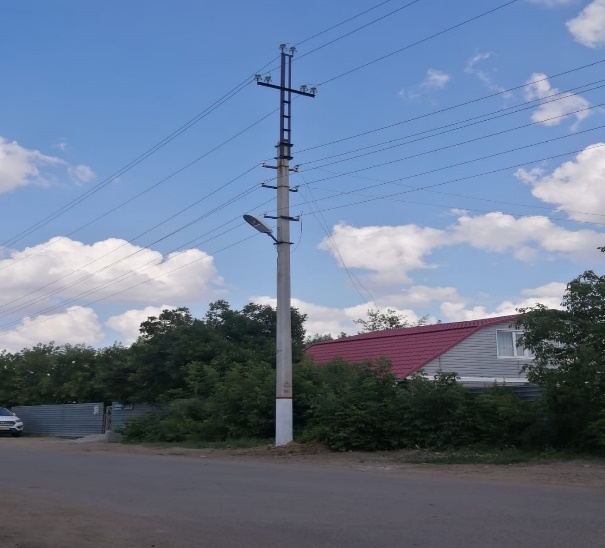 6
Раздел 2. Замена устаревшего оборудования
тыс. тенге без НДС
7
Раздел 3. Внедрение автоматизированной системы коммерческого учета электроэнергии.
Раздел 4. Проектно-изыскательские работы.
Раздел 5. Строительство и реконструкция объектов.
тыс. тенге без НДС
8
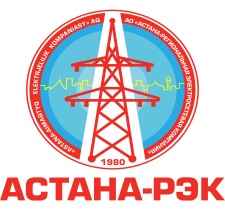 Информация об основных финансово-экономических показателях деятельности АО «Астана-РЭК» за 1 полугодие 2021 года
9
Тарифы на передачу электрической энергии на 2021 год
Приказом Департамента Комитета по регулированию естественных монополий Министерства национальной экономики Республики Казахстан по городу Нур-Султан №61-ОД от 05 ноября 2020 года был утвержден предельный уровень тарифа на 2021-2021гг:
- на 2021 год в размере 4,07 тенге за 1 кВтч. без учета НДС.
 
Действующие тарифы 2021 года:
С 01.01.21 года по 31.03.21 года в размере 3,25 тенге за 1 кВтч без учета НДС. 
С 01.04.21 года по 30.04.21 года – 4,07 тенге за 1 кВтч без учета НДС.
С 01.05.21 года по 31.12.21 года приказом №38-ОД от 15 апреля 2021 года Департамента Комитета по регулированию естественных монополий Министерства национальной экономики Республики Казахстан по городу Нур-Султан утвержден предельный уровень тарифа – 4,23 тенге за 1 кВтч без учета НДС (увеличение стоимости стратегического товара - электрической энергии).
10
Финансовые результаты АО «Астана-РЭК»
млн. тенге
11
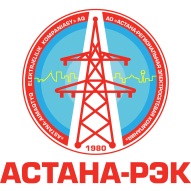 Информация об объемах предоставленных регулируемых услуг за 1 полугодие 2021 года
12
Динамика 
производственной деятельности
тыс. кВтч
13
Информация об объемах предоставленных регулируемых услуг за 2021 год
14
Работа с потребителями
Основная работа с потребителями заключается в обеспечении надежности и качества передаваемой электроэнергии по сетям и энергооборудованию АО «Астана-РЭК».
Напряжение, частота и режим нагрузок в 1 полугодии 2021 года соответствовали ГОСТу 13109-97 «Нормы качества электрической энергии в системах электроснабжения общего назначения».
Выявляемые в рабочем порядке несоответствия устранялись работниками АО «Астана-РЭК» незамедлительно и в полном объеме.
15
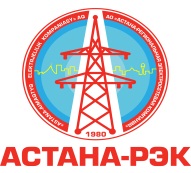 Информация об исполнении утвержденной уполномоченным органом тарифной сметы за 1 полугодие 20201 года по передаче электроэнергии
16
Информация об исполнении утвержденной тарифной сметы за 1 полугодие 2021 года
17
продолжение
18
Выполнение плана капитального 
ремонта за 2020-2021 гг
19
Исполнение капитальных ремонтов планируется на август – сентябрь.
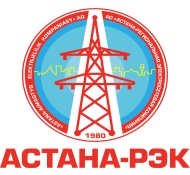 Перспективы деятельности АО «Астана-РЭК»
20
Тарифы на передачу и распределение электрической энергии на 2021-2025 гОДЫ
*Приказ Департамента Комитета по регулированию естественных монополий Министерства национальной экономики Республики Казахстан по городу Нур-Султан  № 38-ОД от 15 апреля 2021 года
21
Утвержденная тарифная смета на 2021-2022 годы
22
Производственная деятельность на 2021-2022 годы
23
Нормативные потери утверждены Департаментом Комитета по регулированию естественных монополий Министерства национальной экономики Республики Казахстан по городу Нур-Султан на 2021 год в размере  10,7%, на 2022 год в размере 10,5%.
ПРОГРАММА КАПИТАЛЬНЫХ РЕМОНТОВ 2021-2022 годы
24
Капитальный ремонт планируется собственными силами предприятия
Утвержденная инвестиционная программа на 2021-2022 годы
25
Планы развития
АО «Астана – РЭК»
26